TRƯỜNG THPT NGÔ LÊ TÂN
LỚP 10A5
BÀI 12. SỐ GẦN ĐÚNG. SAI SỐ
TIẾT 1
GV: Nguyễn Văn Hảo
KHỞI ĐỘNG
Đỉnh Everest được mệnh danh là “nóc nhà của thế giới”, bởi đây là đỉnh núi cao nhất trên Trái Đất so với mực nước biển. Có rất nhiều con số khác nhau đã từng được công bố về chiều cao của đỉnh Everest:
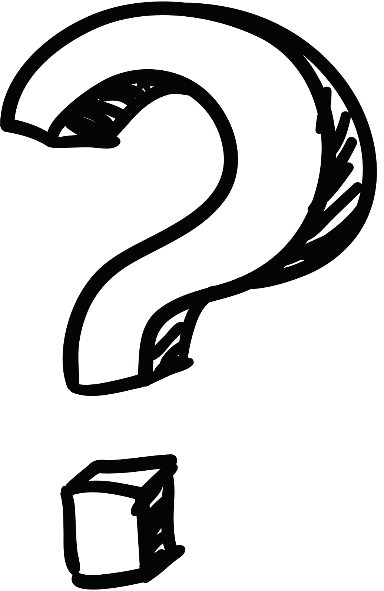 8 848,13 m
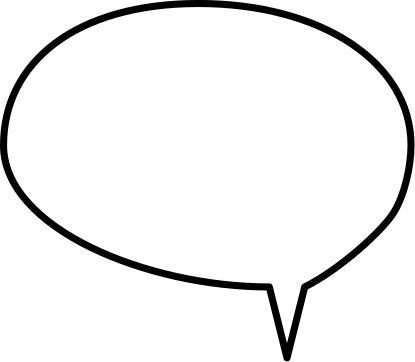 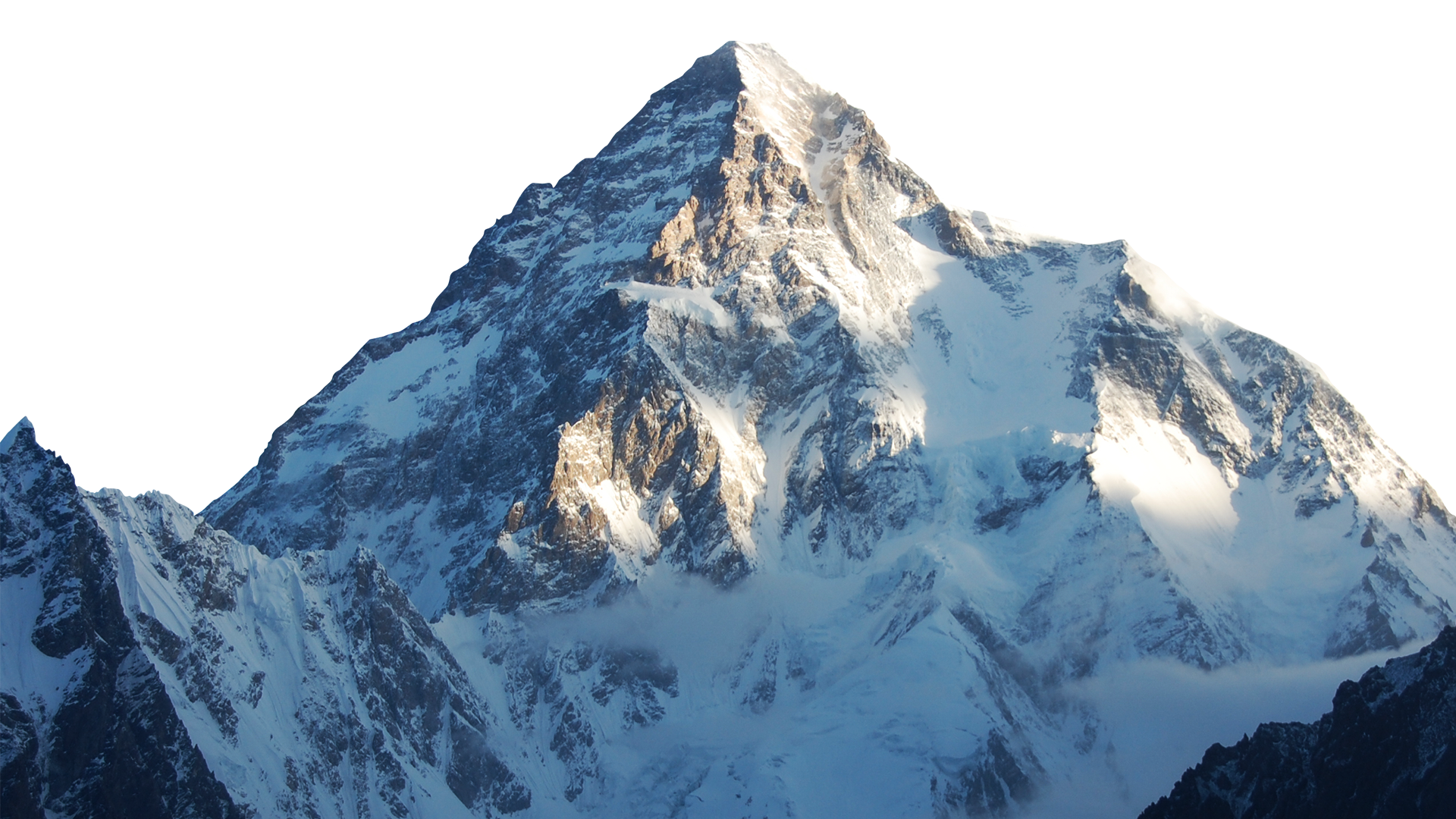 Vì sao lại có nhiều kết quả khác nhau như vậy và đâu là con số chính xác?
8 844,43 m
8 848 m
8 850 m
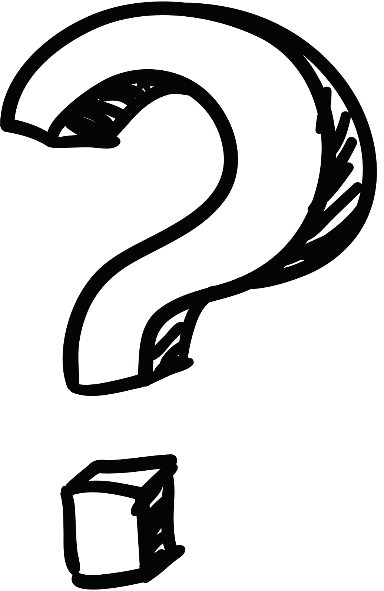 CHƯƠNG V: CÁC SỐ ĐẶC TRƯNG CỦA MẪU SỐ LIỆU KHÔNG GHÉP NHÓM
BÀI 12: SỐ GẦN ĐÚNG VÀ SAI SỐ (2 TIẾT)
NỘI DUNG BÀI HỌC
02.
01.
Sai số tuyệt đối và sai số tương đối
Số gần đúng
03.
Quy tròn số gần đúng
1.
Số gần đúng
Ngày 8-12-2020, Trung Quốc và Nepal ra thông cáo chung khẳng định chiều cao mới đo được của đỉnh núi cao nhất thế giới Everest là 8 848,86 m.
Trong các số được đưa ra ở tình huống mở đầu, số nào gần nhất với số được công bố ở trên?
HĐ1
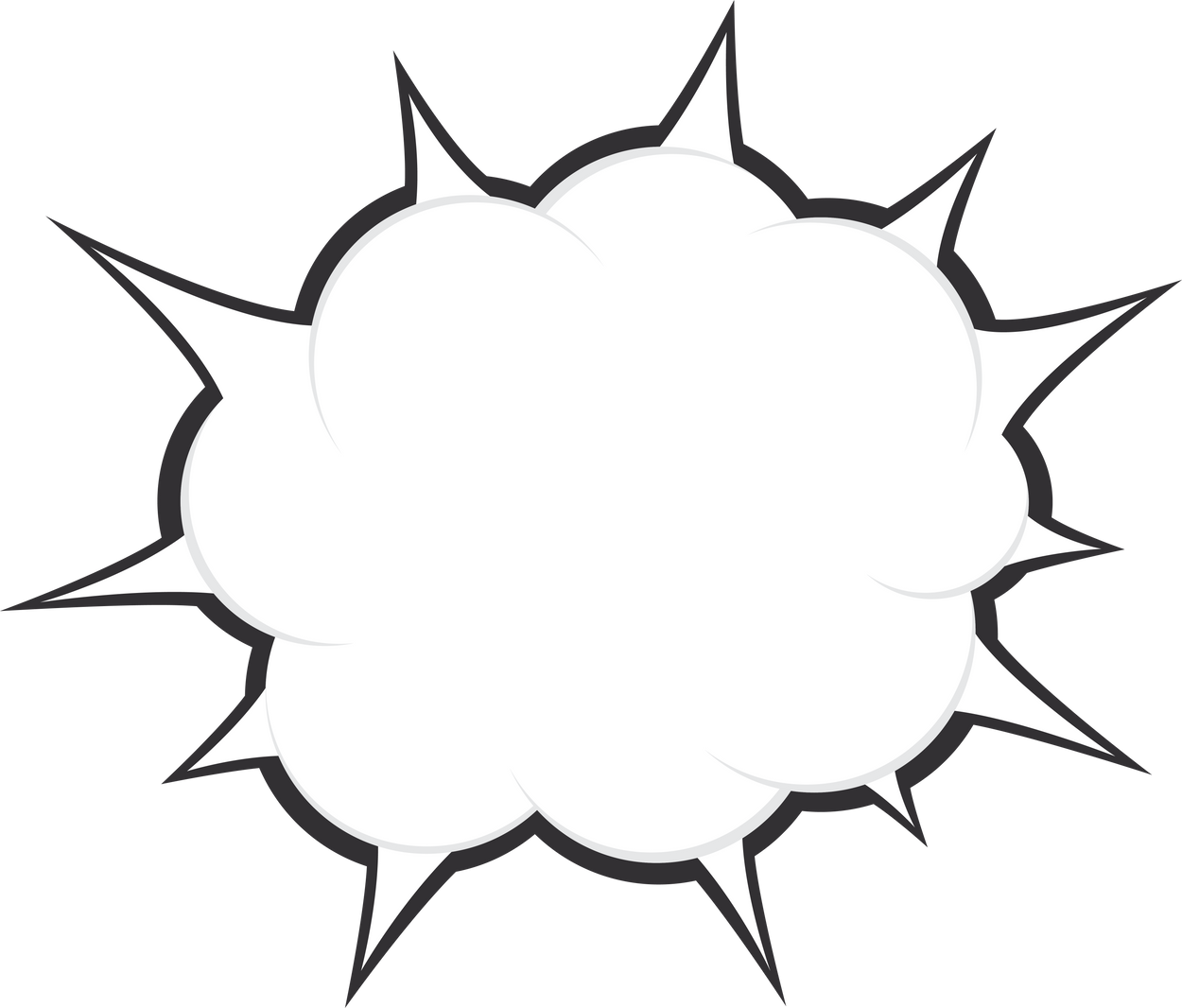 8 848,13
Trang và Hòa thực hiện đo thể tích một cốc nước bằng hai ống đong có vạch chia được kết quả như Hình 5.1. Hãy cho biết số đo thể tích trên mỗi ống.
HĐ2
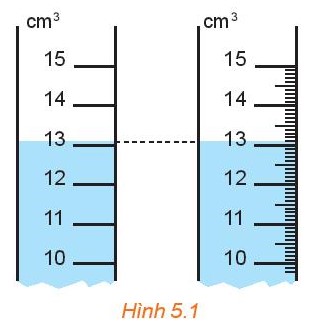 Giải
Số đo thể tích trên ống thứ nhất là: 13 cm3;
Số đo thể tích trên ống thức hai là: 13,1 cm3.
KẾT LUẬN
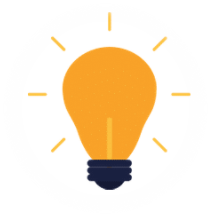 Ví dụ về số gần đúng:
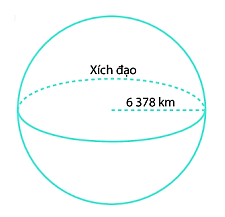 2
1
Bán kính đường Xích Đạo của Trái Đất là 6 378 km.
Khoảng cách từ Mặt Trăng đến Trái Đất là 384 400 km.
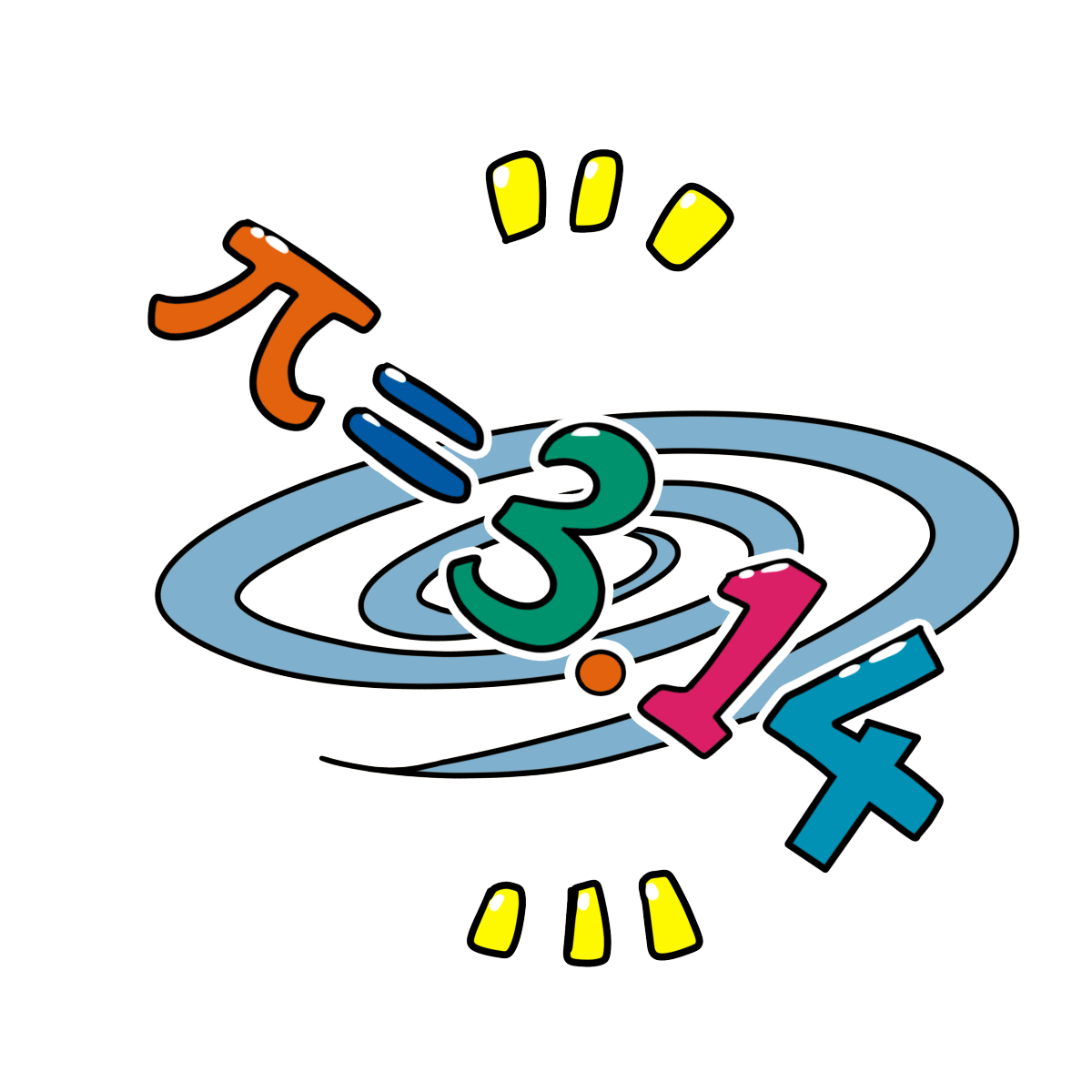 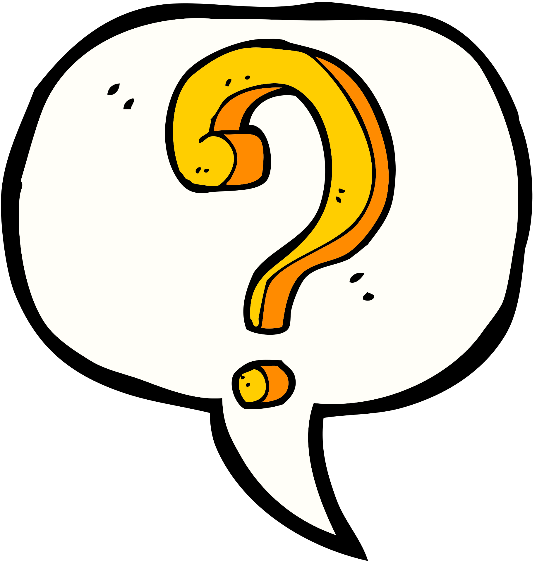 Hãy lấy một ví dụ khác về số gần đúng.
Ví dụ: Số gần đúng của số π là 3,14159.
Ví dụ 1:
Giải
1
d
Gọi P là chu vi của đường tròn bán kính 1 cm. Hãy tìm một giá trị gần đúng của P.
Luyện tập 1:
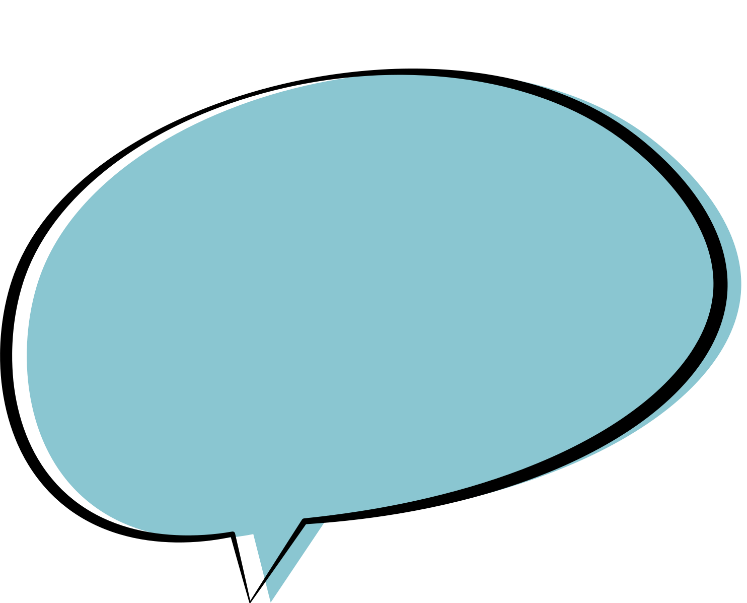 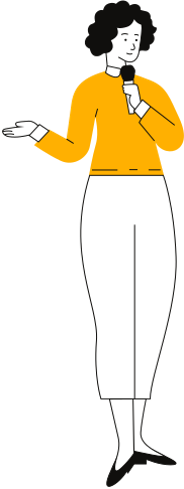 Gợi ý
Hãy nêu công thức tính chu vi đường tròn.
Số gần đúng cho P phụ thuộc vào số gần đúng của số nào? 
Hãy chọn một giá trị gần đúng của π để tính P.
P = 2.π.R.
Số π
Gọi P là chu vi của đường tròn bán kính 1 cm. Hãy tìm một giá trị gần đúng của P.
Luyện tập 1:
Giải
Ta có: P = 2.π.R.
Nếu ta lấy 3,14 là số gần đúng của π thì P = 2. 3,14. 1 = 6,28. 
Vậy số gần đúng của P là: 6,28.
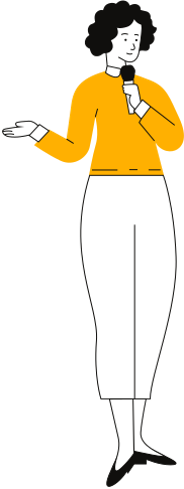 2.
Sai số tuyệt đối và sai số tương đối
a) Sai số tuyệt đối
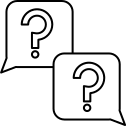 Thảo luận nhóm đôi, hoàn thành HĐ3
HĐ3
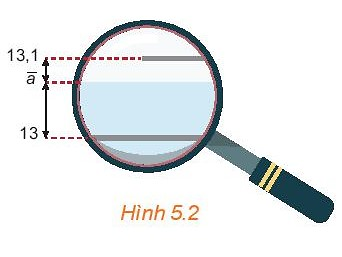 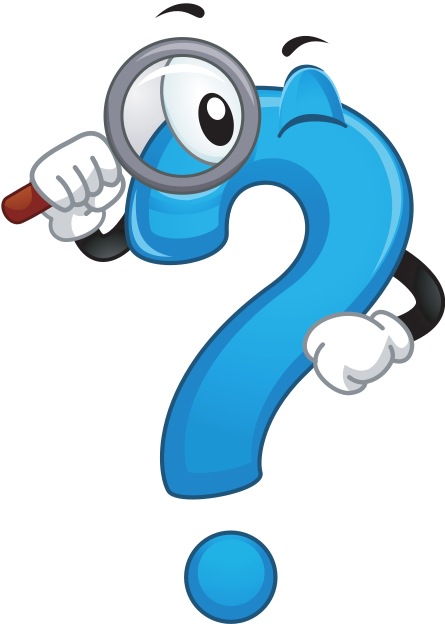 Mức sai lệch càng nhỏ
Giải
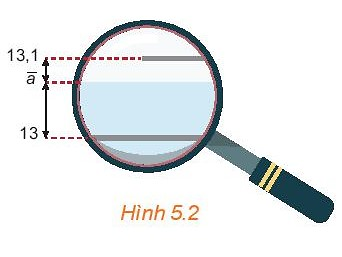 KẾT LUẬN
"
"
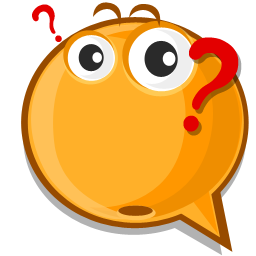 Ví dụ 2:
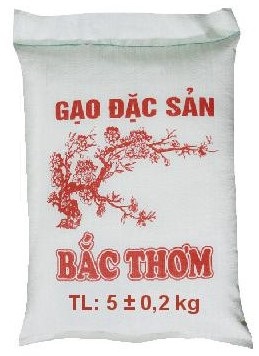 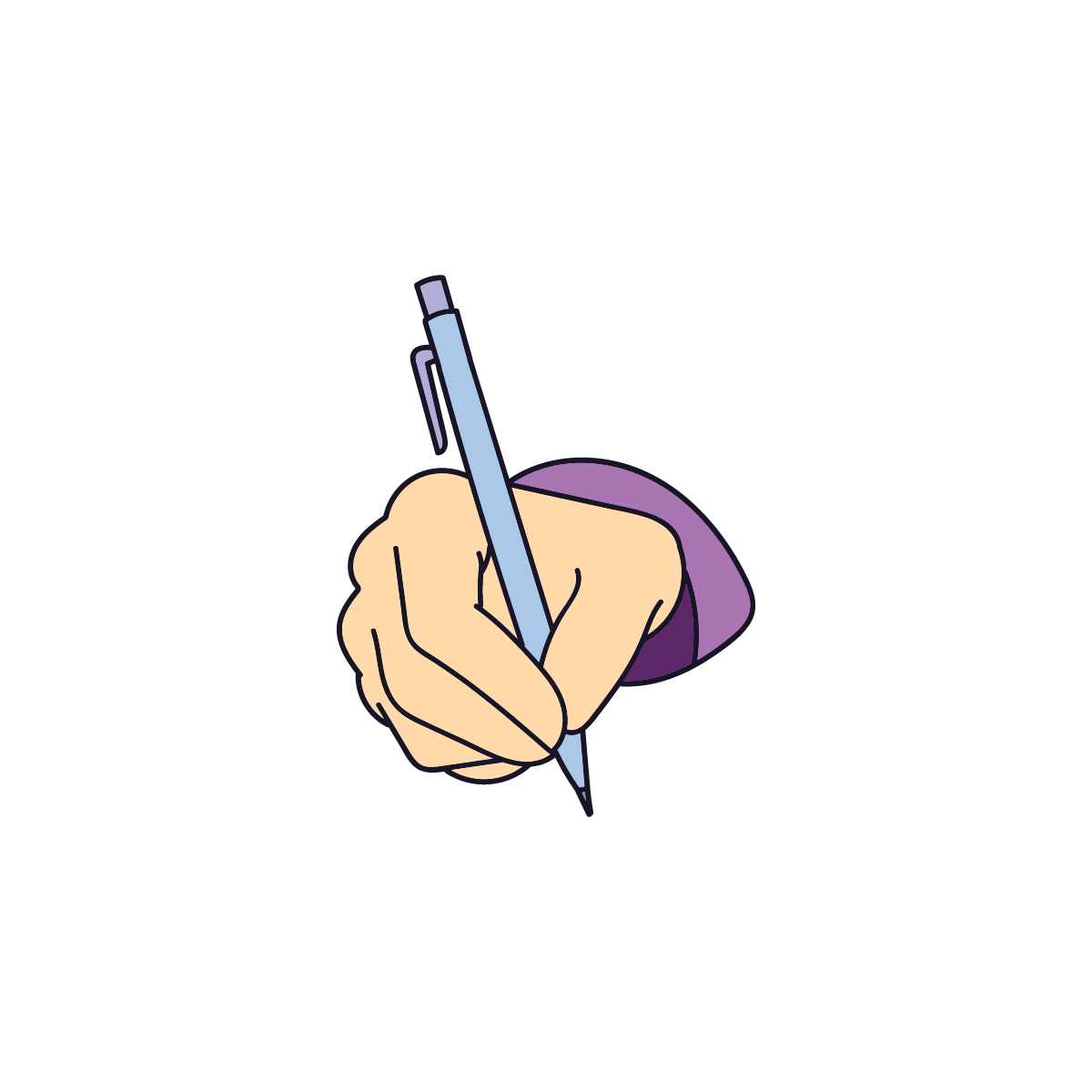 Giải
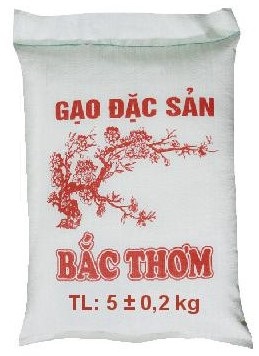 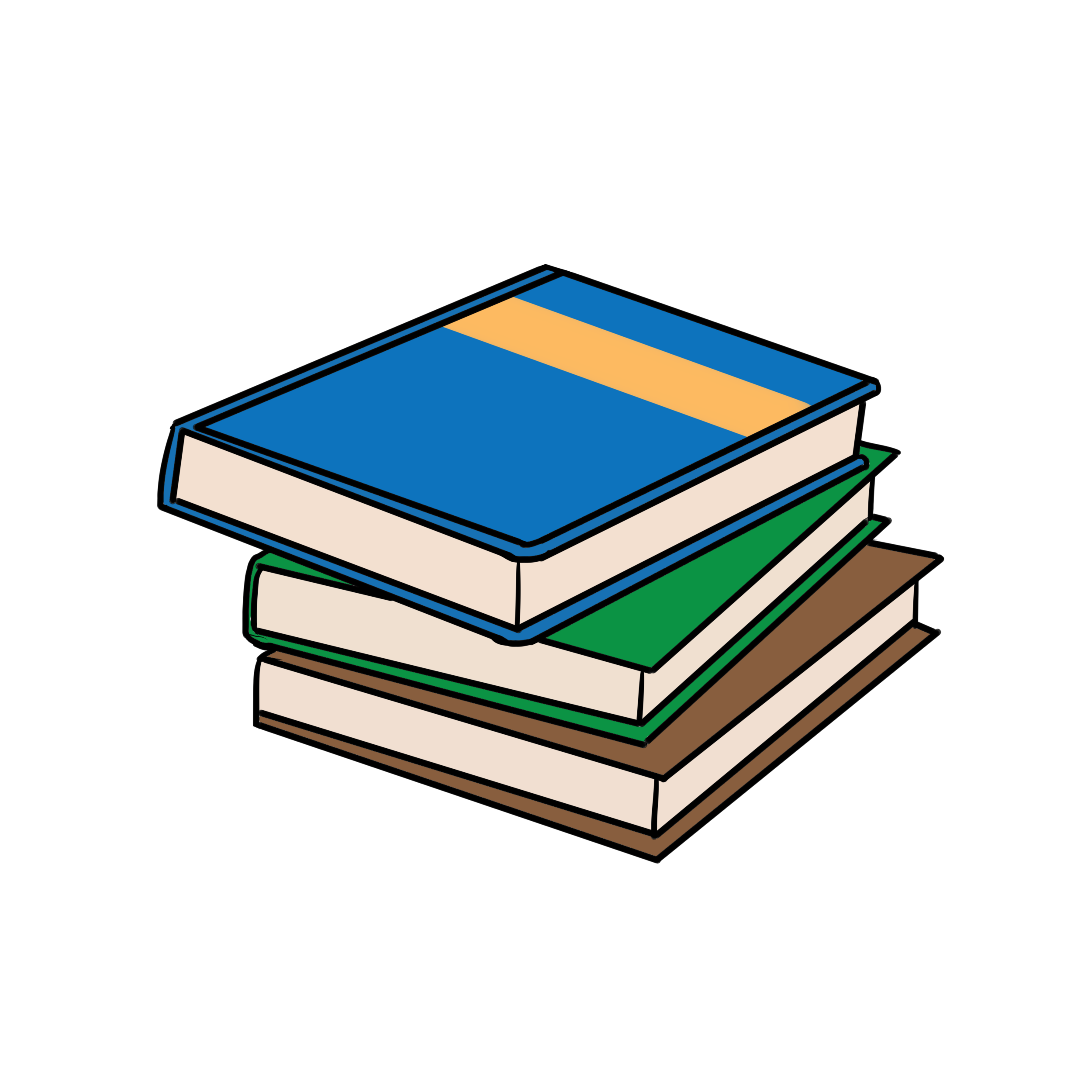 Luyện tập 2:
Một phép đo đường kính nhân tế bào cho kết quả là 5 ± 0,3μm. Đường kính thực của nhân tế bào thuộc đoạn nào?
Gợi ý: Em hãy xác định số đúng, số gần đúng, độ chính xác. Từ đó xác định đường kính thực thuộc đoạn nào?
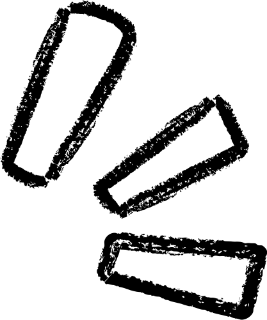 Giải
Đường kính thực của nhân tế bào thuộc đoạn [5 - 0,3; 5 + 0,3] hay [4,7; 5,3].
Chú ý
Trong các phép đo, độ chính xác d của số gần đúng bằng một nửa đơn vị của thước đo. Chẳng hạn, một thước đo có vạch chia vạch đến xentimét thì mọi giá trị đo nằm giữa 6,5 cm và 7,5 cm đều được coi là 7 cm. Vì vậy, thước đo có thang đo càng nhỏ thì cho giá trị đo càng chính xác.
b) Sai số tương đối
HĐ4
Công ty (trong Ví dụ 2) cũng sử dụng dây chuyển B để đóng gạo với khối lượng chính xác là 20 kg. Trên bao bì ghi thông tin khối lượng là 20 ± 0,5kg.
Khẳng định "Dây chuyền A tốt hơn dây chuyền B" là đúng hay sai?
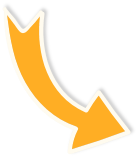 Sai vì khối lượng của bao gạo ở dây chuyền B nặng hơn nhiều khối lượng bao gạo ở dây chuyền B nên không thể dựa vào sai số tuyệt đối để so sánh.
KẾT LUẬN
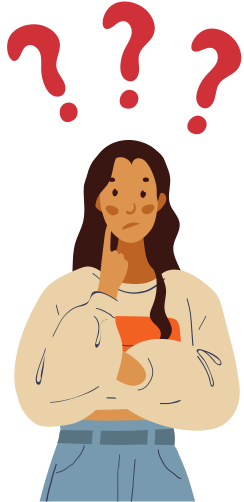 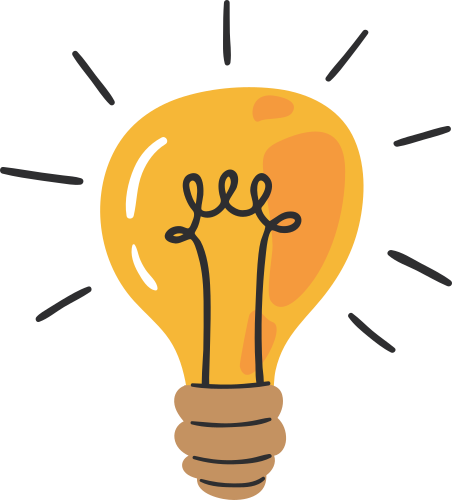 Nhận xét
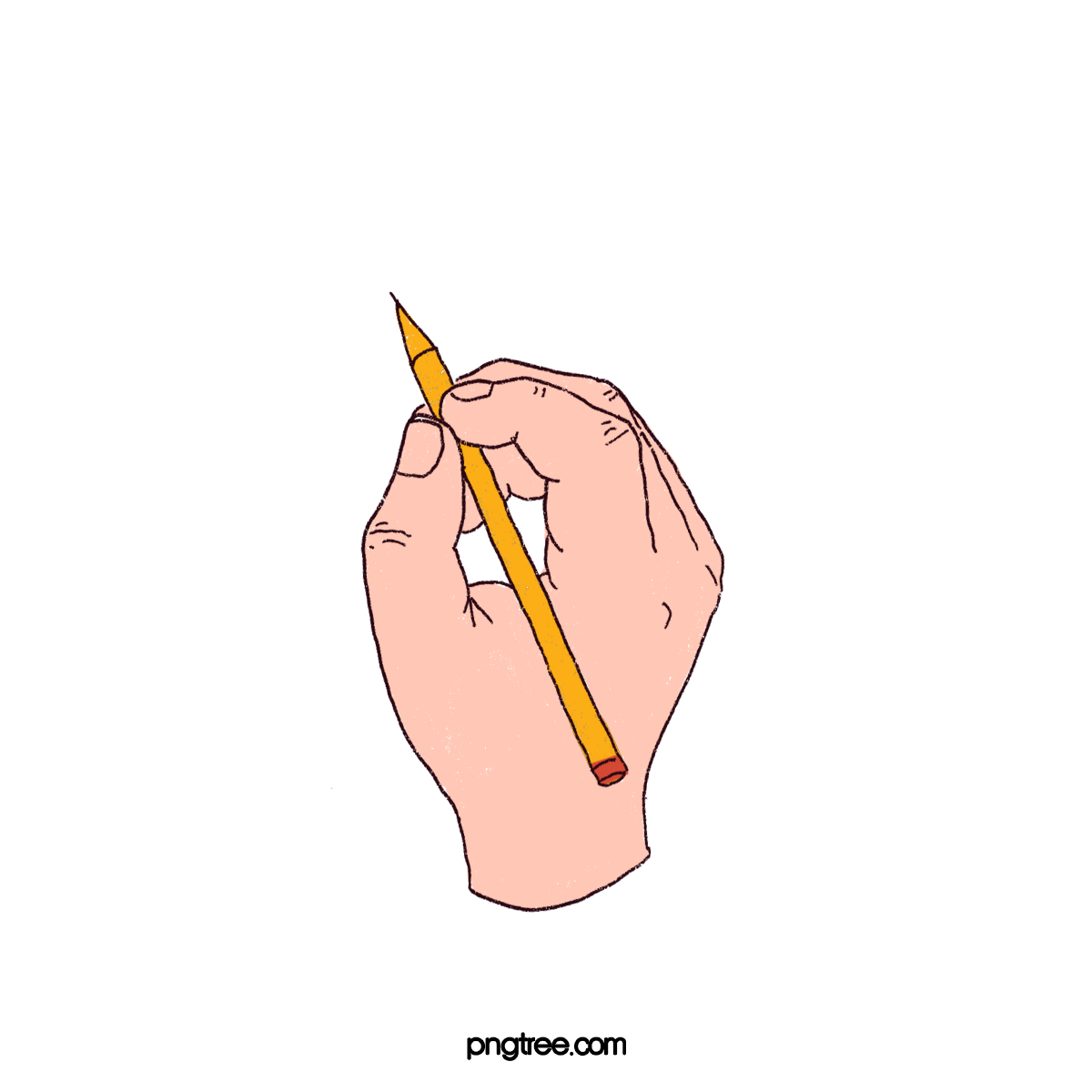 Ví dụ 3:
Giải
Luyện tập 3:
Đánh giá sai số tương đối của khối lượng bao gạo được đóng gói theo hai dây chuyền A, B ở Ví dụ 2 và HĐ4. Dựa trên tiêu chí này, dây chuyền nào tốt hơn?
Giải
CẢM ƠN CẢ LỚP 
ĐÃ THEO DÕI BÀI GIẢNG!